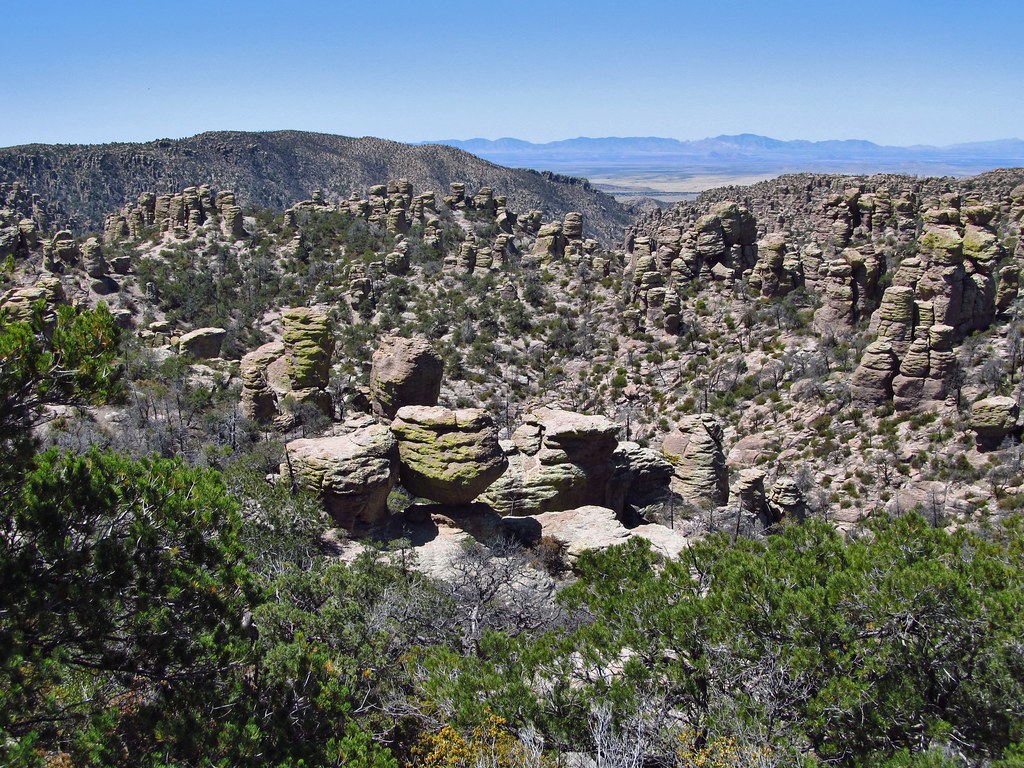 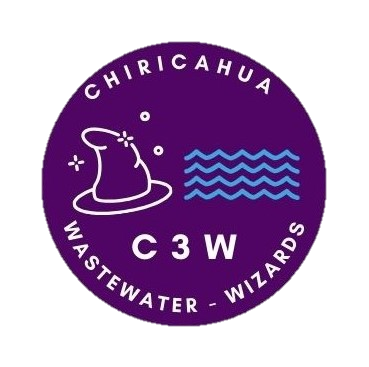 Chiricahua National Monument Septic Design
CENE 476, 12/6/2024
Jeevan Gill, Nicholas Wakefield, and Beizhe Shen
1
This Photo by Unknown Author is licensed under CC BY-NC-ND
Project Purpose
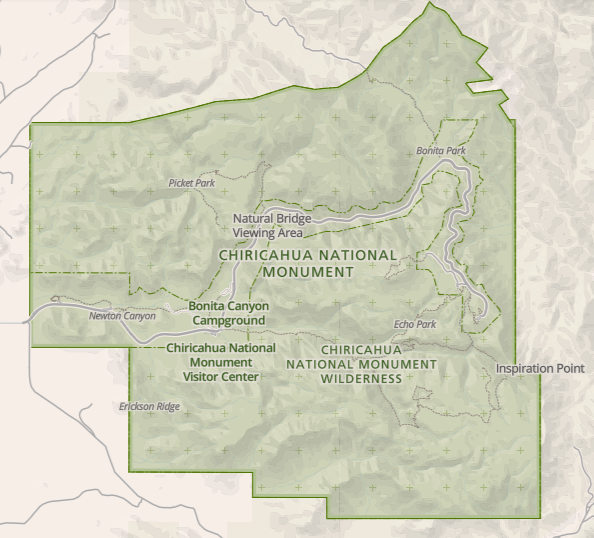 Chiricahua NM, 30 miles SE of Wilcox, AZ.
NPS wants to expand volunteer housing
Need new RV pads with delivery & removal hookups.
Expected to be 5-7 units.
Design a wastewater treatment system
Existing wellhead & treatment building
Wilcox
Figure 1. Monument Reference Map [4]
2
[Speaker Notes: Jeevan]
Client Information
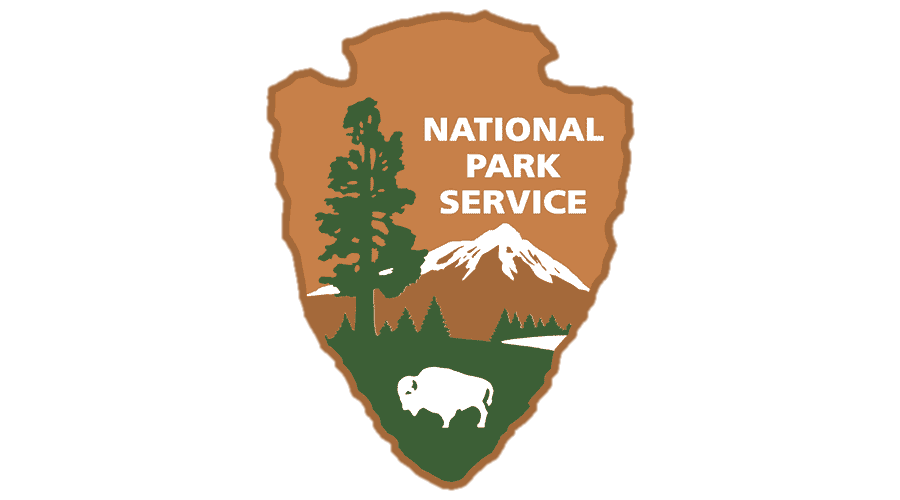 Client:
Sam Bell, National Park Service
Chief of Facilities Management
Technical Advisor:
Ryan Mahar, CD&E Flagstaff
Grading Instructor
Dr. Heiderscheidt, Northern Arizona University
3
[Speaker Notes: Beiz]
Project Location Map
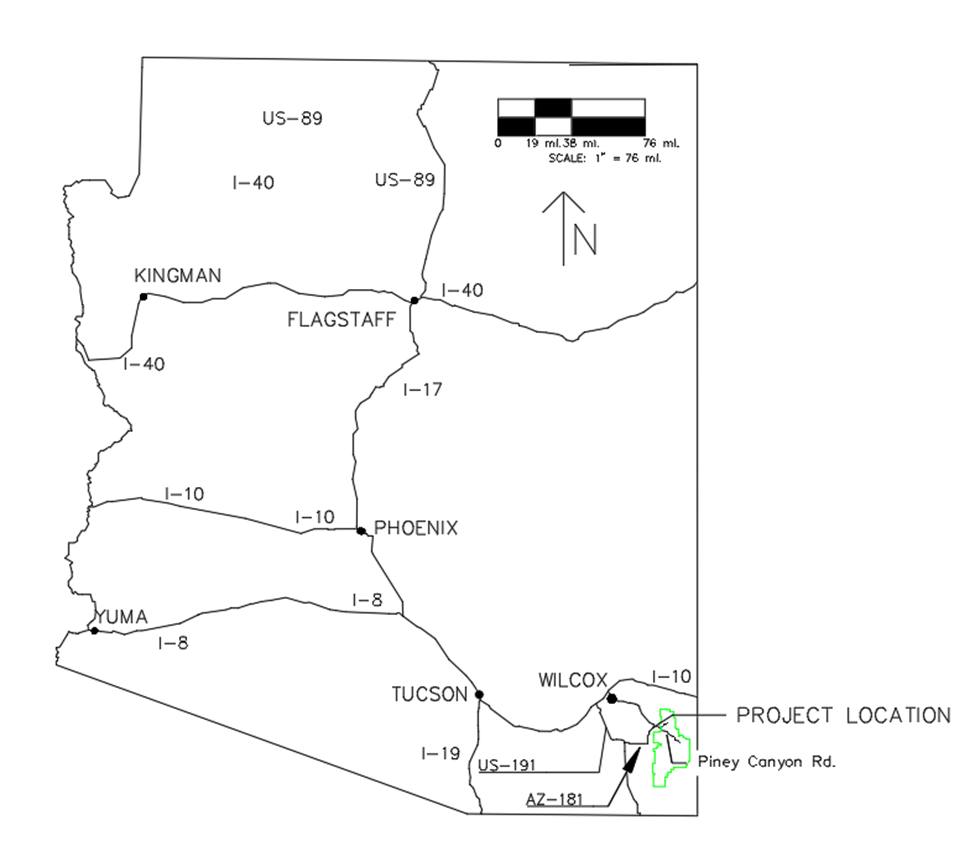 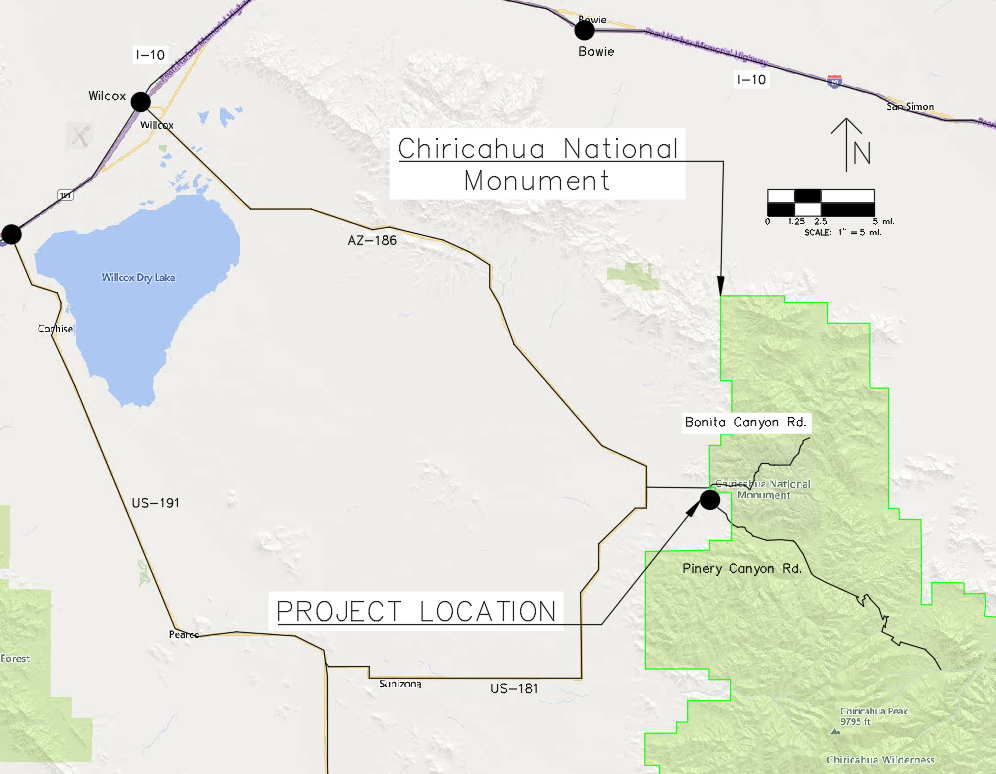 Location Map
Figure 3.Vicnity Map
Figure 2.Location Map
4
[Speaker Notes: Nick]
Existing Infrastructure
Figure 4. Existing infrastructure
5
[Speaker Notes: Nick]
Scope Tasks 1-2
Task 1: Research and Existing Data
Task 1.1: Regulatory Research
Task 1.2: Research Onsite Wastewater Treatment Options
Task 2: Site Visit
Task 2.1: Site Visit Planning
Task 2.2: Land Survey
Task 2.3: Existing Infrastructure Assessment
Task 2.4: Percolation Test
Task 2.5: Geotechnical Observations & Sampling
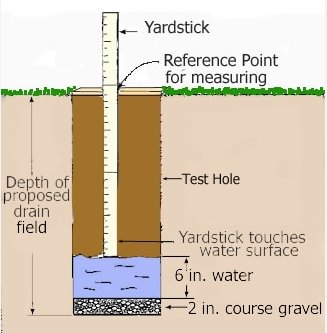 Figure 5. Percolation test [7]
6
Scope Tasks 3-5
Task 3: Geotechnical Sampling Analysis
Task 3.1: Obtain Lab Access
Task 3.2: Compaction Testing
Task 3.3: Soil Classification
Task 4: Topographical Map Development
Task 4.1: Import Map Data
Task 4.2: Create Relevant Map Features
Task 5: Freshwater Distribution System
Task 5.1: Determine Water Demand
Task 5.2: Complete Pipe System Design
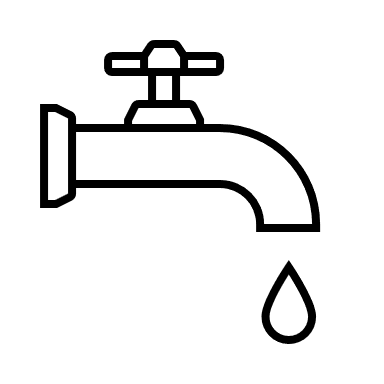 7
Scope Tasks 6-7
Task 6: Onsite Wastewater Treatment Design
Task 6.1: Develop Treatment Alternative Concepts
Task 6.2: Identify Criteria for Alternatives
Task 6.3: Select Best Design
Task 6.4: Final Treatment Design
Task 7: Wastewater Collection System Design
Task 7.1: Calculate Wastewater Design Flow
Task 7.2: Pipe Size and Material Selection
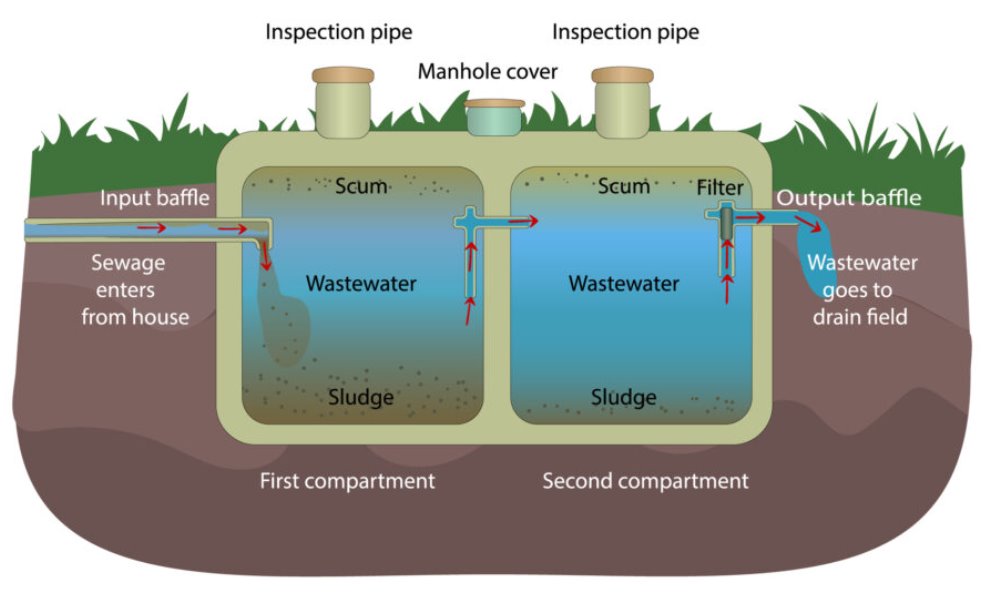 Figure 6. Two Chamber Septic Tank [3]
8
Scope Tasks 8-9
Task 8: Develop Construction Cost Estimate
Task 9: Plan Set Development
Task 9.1: Cover Sheet Development
Task 9.2: Existing Site Plan
Task 9.3: Proposed Site Plan
Task 9.4: Treatment System Plan and Profile
Task 9.5: Detail Sheet Development
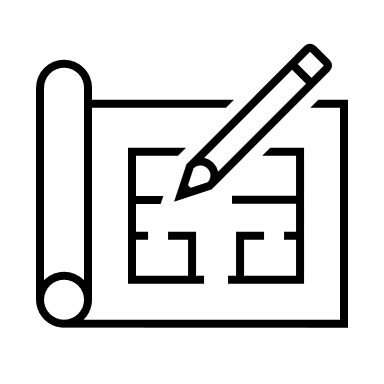 9
Scope Tasks 10-11
Task 10: Evaluate Project Impacts
Task 11: Deliverables
Task 11.1: 30% Submittal
Task 11.2: 60% Submittal
Task 11.3: 90% Submittal
Task 11.4: Final Submittal
10
Scope Task 12
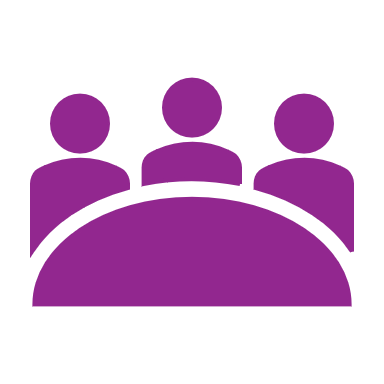 Task 12: Project Management
Task 12.1: Meetings
Task 12.2: Schedule Management
Task 12.3: Resource Management
11
Exclusions
Environmental Impact Assessment (EIA)
Hydrologic Analysis
Drainage & Roadway
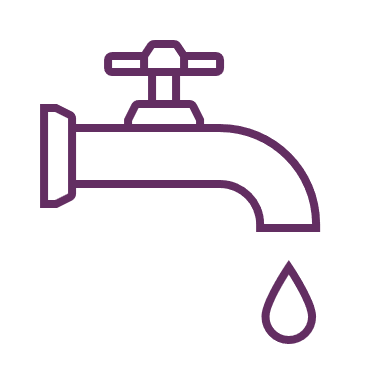 12
[Speaker Notes: Jeevan]
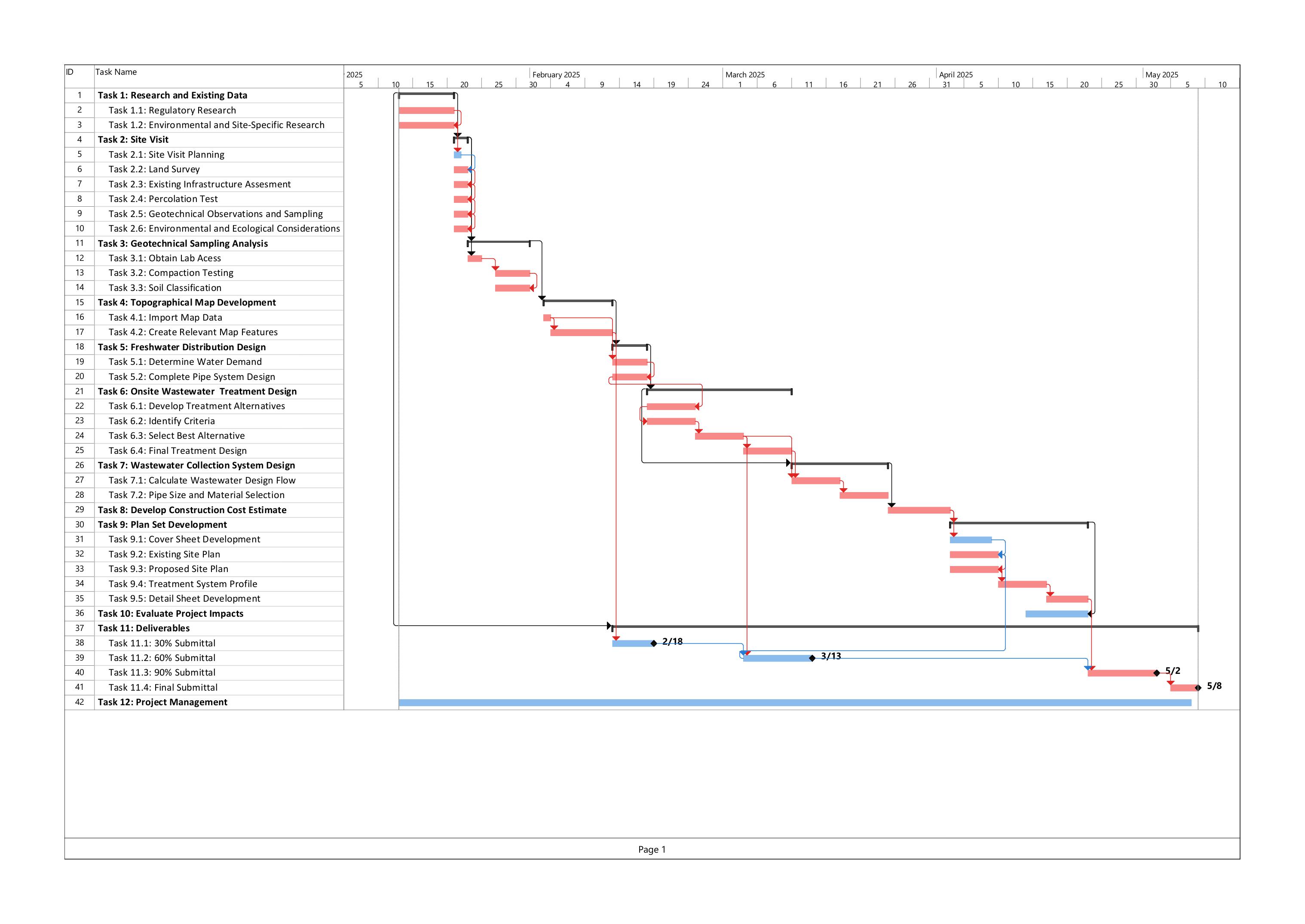 13
Staffing Positions
Four Roles:
Senior Engineer (SENG)
M.S. in Civil or Enviornmental Preferred, not required
PE License
12+ Years of Industry Experience
Engineer (ENG)
B.S. in Civil or Enviornmental Engineering Required
PE License
5+ Years of Industry Experience
Engineer-In-Training (EIT)
B.S. in Civil or Enviornmental Engineering Required
Passed FE Exam, EIT Certification
1-2 Years of Industry Experience
Intern (INT)
Enrolled in ABET Accredited Civil or Enviornmental Engineering Program
14
Staffing Matrix
15
Cost of Engineering Services
16
References
17